Рис. 1. Диагностика ИЛФ на основании данных ВРКТ и биопсии легкого [1].
Fig. 1. Diagnosis of IPF according to HRCT and biopsy findings
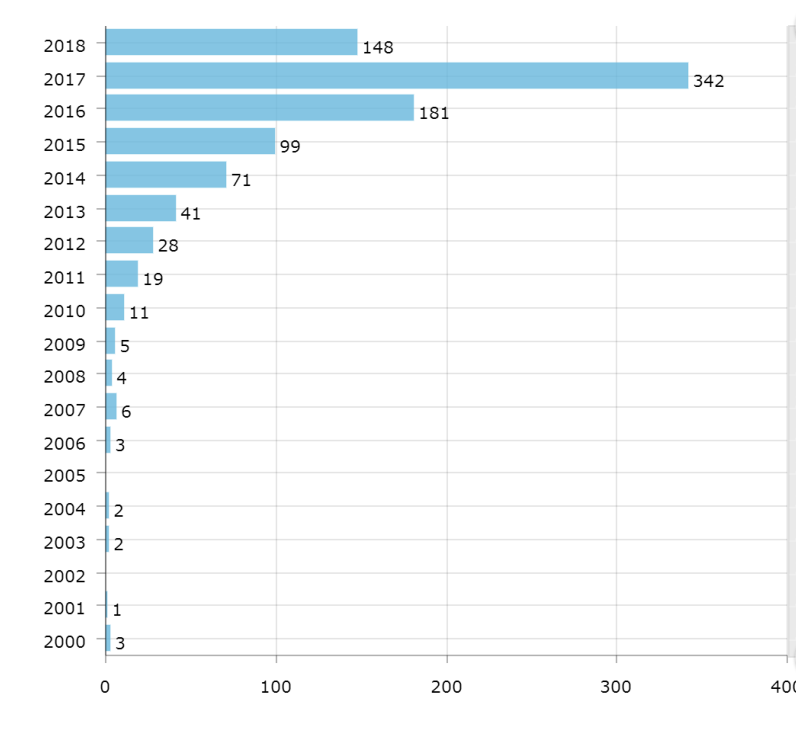 Год
Число пациентов
Рис. 2. Частота выявления ИЛФ до и после создания регистра
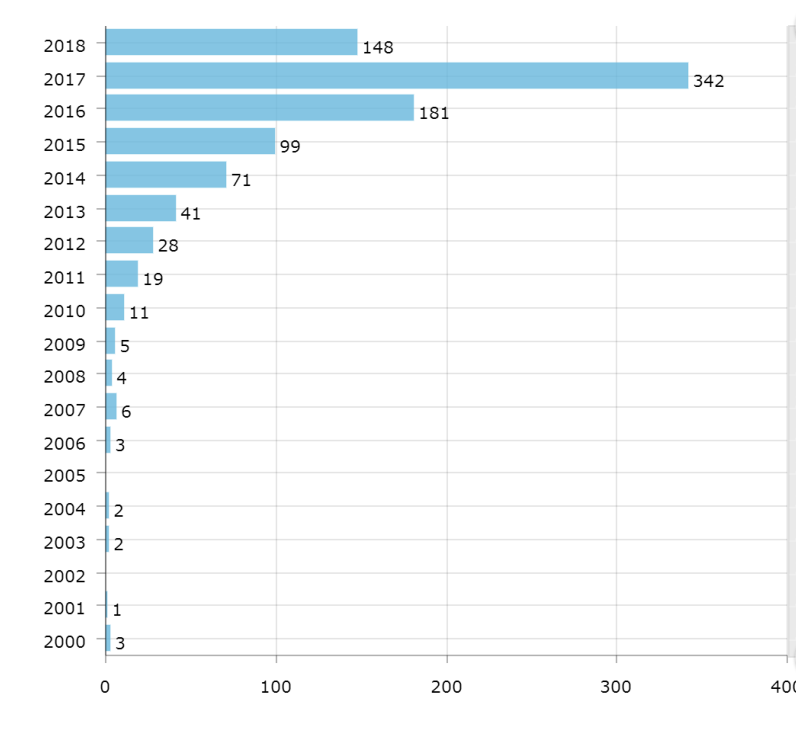 Year
Number of patients
Fig. 2. Frequency of diagnosing IPF before and after creating the registry
Число лет
Число больных
Рис. 3. Период между дебютом заболевания и постановкой диагноза ИЛФ
Number of years
Number of patients
Fig. 3. Time period between first manifestations of the disease and making the diagnosis of IPF
Рис. 3. Сопутствующие заболевания у больных ИЛФ
%
Примечание. ГБ – гипертоническая болезнь, ИБС – ишемическая болезнь сердца, ГЭРБ – гастроэзофагеальная
рефлюксная болезнь, ЛГ – легочная гипертензия, СД – сахарный диабет, ГПОД – грыжа пищеводного отверстия
диафрагмы, ХСН – хроническая сердечная недостаточность, ИЛФ – идиопатический легочный фиброз.
Fig. 3. Comorbidity in IPF patients
Hypertension
Ischaemic heart disease
Gastro-esophageal reflux
Pulmonary hypertension
Diabetes
Arrhytmias
Obesity
Diaphragmatic hernia
Chronic heart failure
Emphysema
Kidney disease
Liver disease
Thrombosis
%
Рис. 4. Многопрофильная диагностика ИЛФ
Примечание. ОИП – обычная интерстициальная пневмония
Fig. 4. Multidisciplinary discussion of IPF patients
Note. UIP, usual interstitial pneumonia
Рис. 5. Изменение в структуре терапии больных с ИЛФ за время работы регистра.
Примечание.  * p < 0,001. ГКС – глюкокортикостероиды, NAC – N-ацетилцистеин, ЦФА – циклофосфамид, АЗА – азатиоприн, ПИРФ – пирфенидон, НИНТ – нинтеданиб, МФ – микофенолата мофетил, ИПП – ингибиторы протонной помпы.
Fig. 5. Change in therapy of IPF patients during the existence of the registry.
Notes.  * p < 0.001; ГКС – systemic corticosteroids; NAC – N-acetylcysteine; ЦФА – cyclophosphamide; АЗА – azathioprin; ПИРФ – pirfenidone; НИНТ – nintedanib; МФ – mycophenolate; ИПП – proton pump inhibitors.